NOM DE VOTRE STRUCTURE
INSEREZ ICI LE LOGO DE VOTRE STRUCTURE
TITRE
Lorem ipsum dolor sit amet. Et provident minus et modi similique ut impedit commodi aut distinctio expedita vel
TITRE
Lorem ipsum dolor sit amet. Et provident minus et modi similique ut impedit commodi aut distinctio expedita vel
TITRE
Lorem ipsum dolor sit amet. Et provident minus et modi similique ut impedit commodi aut distinctio expedita vel
SOMMAIRE
LES ACTIVITÉS DE LA FSCF
ACTIVITÉS SPORTIVES
ACTIVITÉS ARTISTIQUES ET CULTURELLES
ACTIVITÉS ÉDUCATIVES ET D’ANIMATION
COMPÉTITIONS ET RENCONTRES
LES FORMATIONS DE LA FSCF
LES ACTIONS DE LA FSCF
FORMATIONS FÉDÉRALES
FORMATIONS PROFESSIONNELLES
FORMATIONS BAFA/BAFD
JEUNESSE ET ÉDUCATION POPULAIRE
HANDICAP
SANTÉ
DÉVELOPPEMENT DURABLE
HISTOIRE ET PATRIMOINE
SOMMAIRE
LES ACTIVITÉS DE LA FSCF
ACTIVITÉS SPORTIVES
ACTIVITÉS ARTISTIQUES ET CULTURELLES
ACTIVITÉS ÉDUCATIVES ET D’ANIMATION
COMPÉTITIONS ET RENCONTRES
LES ACTIONS DE LA FSCF
JEUNESSE ET ÉDUCATION POPULAIRE
HANDICAP
SANTÉ
DÉVELOPPEMENT DURABLE
HISTOIRE ET PATRIMOINE
LES ACTIVITÉS 
DE LA FSCF
LES ACTIVITÉS DE LA FSCF
Une offre multi-activités dans les domaines :
sportifs ;
artistiques et culturels ;
socio-éducatifs et d’animation.
Des activités ouvertes à tous, sans distinction, quels que soient le niveau et la forme de pratique souhaités : initiation, découverte, loisir et/ou compétition.
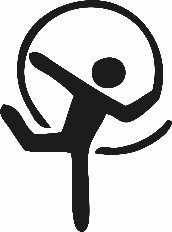 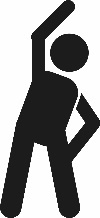 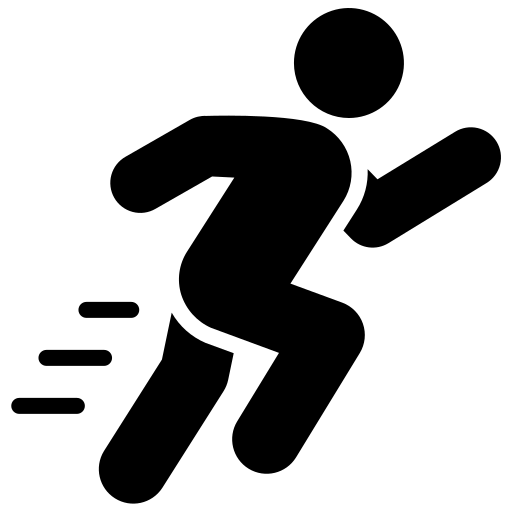 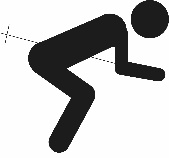 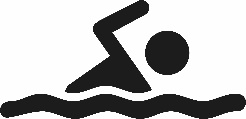 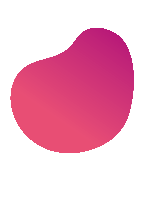 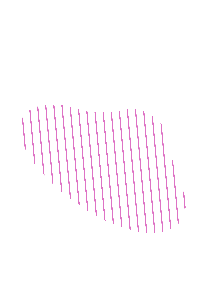 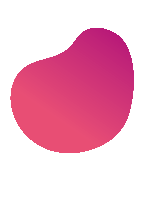 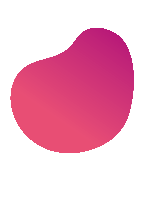 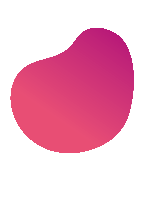 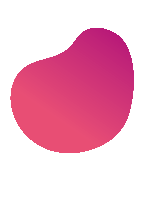 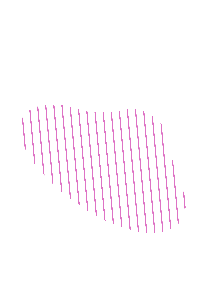 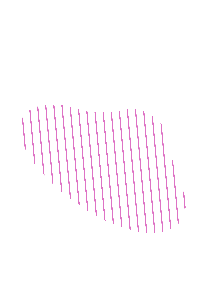 PLEIN AIR ET SPORTS D’HIVER
REMISE EN FORME
ET ENTRETIEN
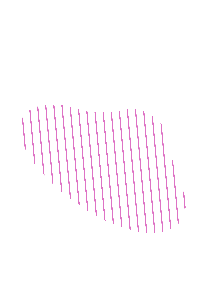 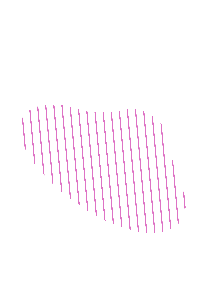 GYMNIQUES ET D’EXPRESSION
AQUATIQUES
ATHLÉTIQUES
Athlétisme
Course sur route
Cyclisme
Décathlon moderne
Triathlon
…
Natation
Natation
synchronisée
Gym aquatique
Water polo
…
Marche
Marche nordique
Randonnée pédestre
Ski
Snowboard
Cyclotourisme
…
Gymnastique féminine
Gymnastique masculine
Gymnastique rythmique
Twirling
Trampoline
…
Zumba
Yoga
Gym Form’
Step
Stretching
…
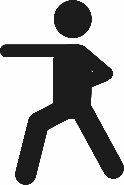 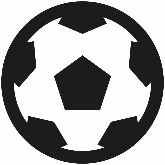 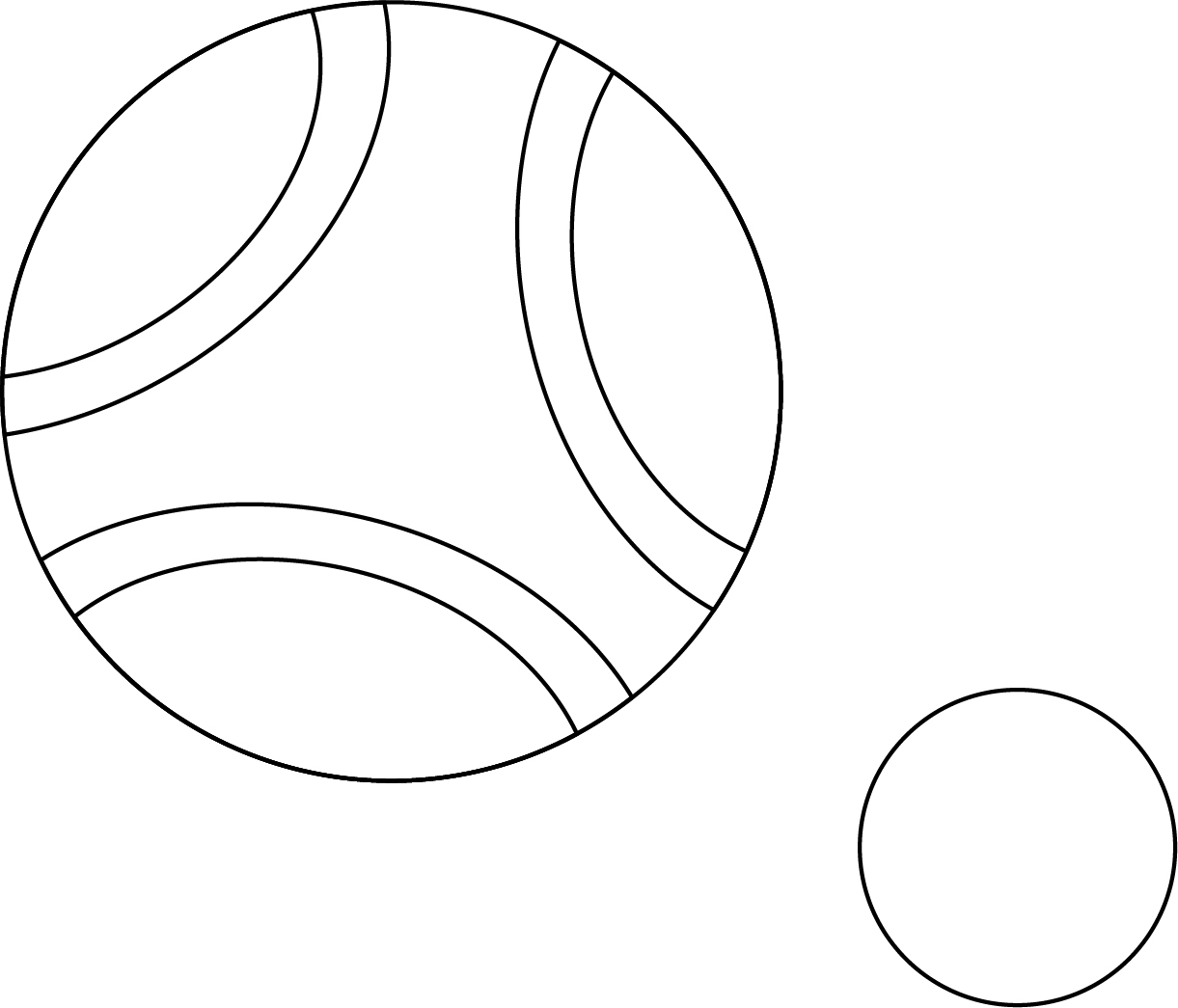 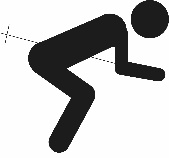 SPORTS DE COMBAT ET ARTS MARTIAUX
SPORTS COLLECTIFS
SPORTS DE RAQUETTE
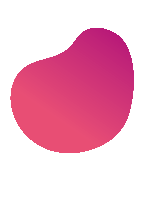 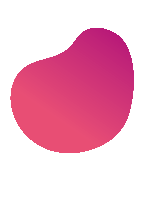 SPORTS DE PRÉCISION
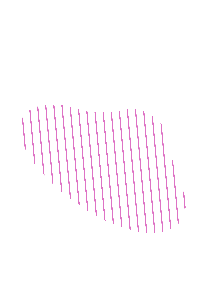 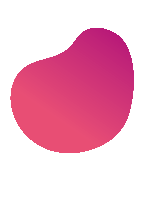 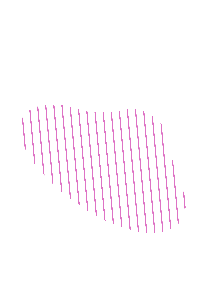 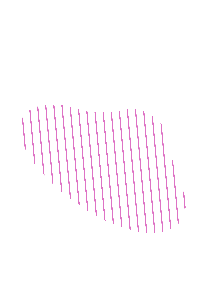 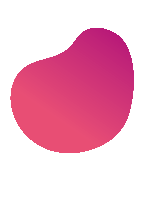 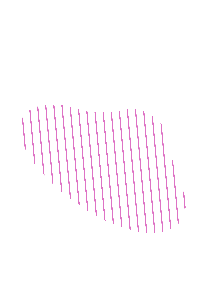 Basket-ball
Football
Handball
Volley-ball
Rugby
…
PLUS DE 2 190  ASSOCIATIONS ET SECTIONS D’ASSOCIATIONS
Tennis de table
Badminton
Tennis
…
Tir à l’arc
Tir sportif
Boules lyonnaises
…
Judo
Karaté
Boxe
Capoeira
Taekwendo
Jiu jitsu
…
83% 
DES LICENCIÉS
Chiffres  
saison 2021-2022
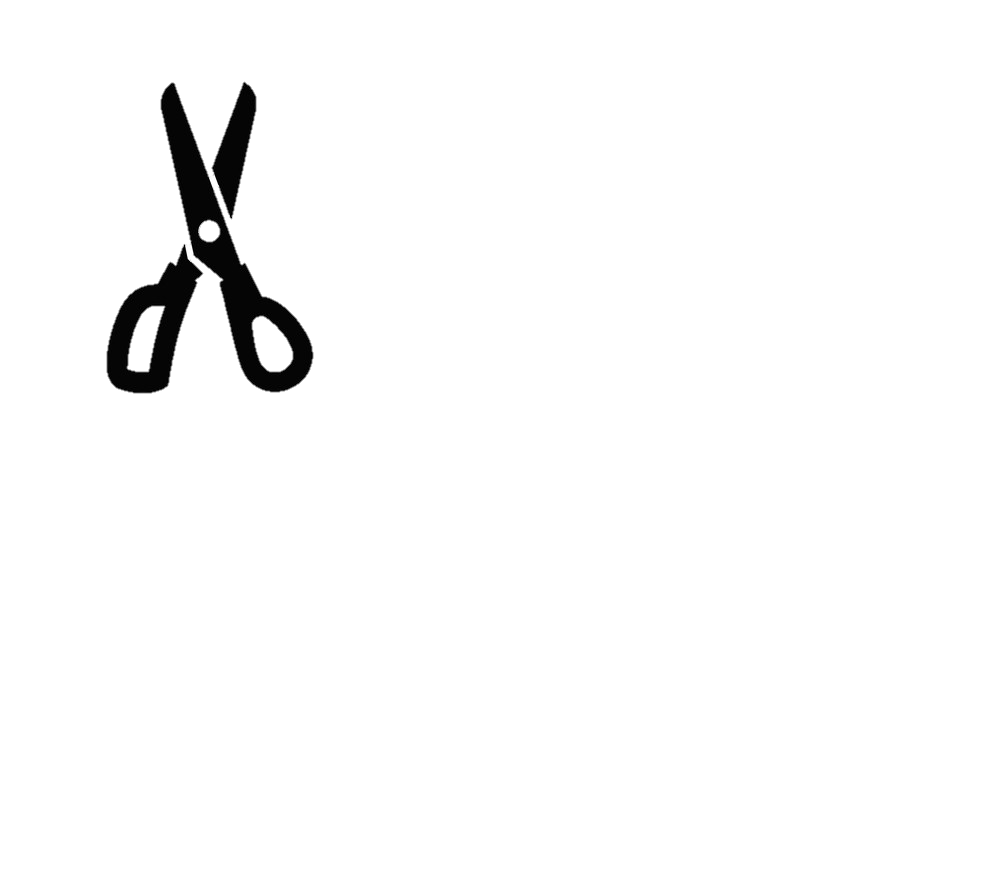 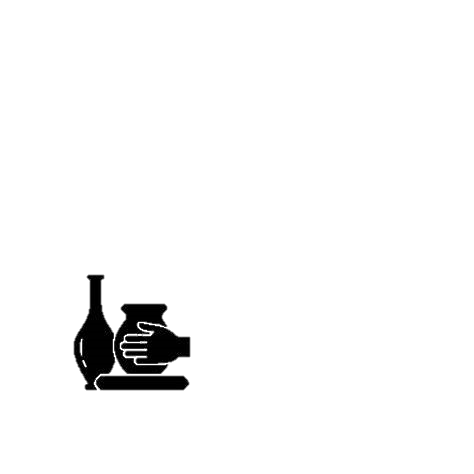 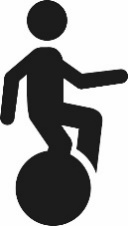 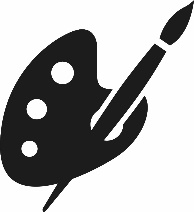 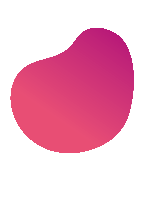 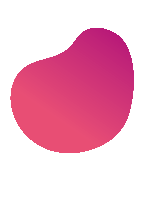 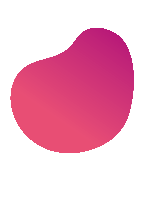 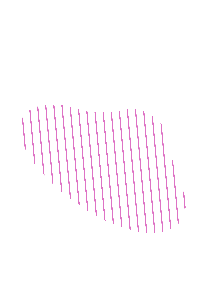 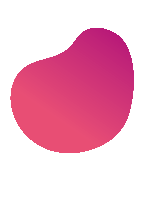 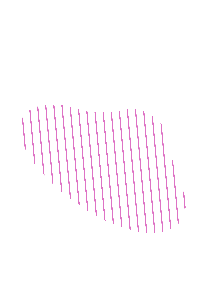 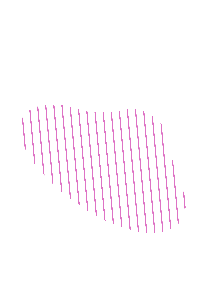 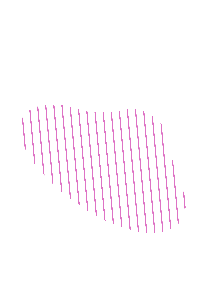 ARTS ET LOISIRS
ARTS DU CIRQUE
ACTIVITÉS MANUELLES
ARTS PLASTIQUES
Poterie
Scrapbooking
…
Couture
Cuisine
…
Dessin
Peinture
Photo
…
Jonglerie
Clownerie
Trapèze
Rolla bolla
…
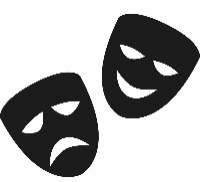 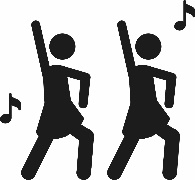 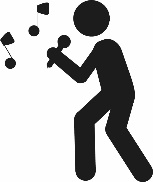 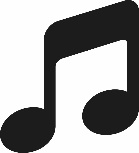 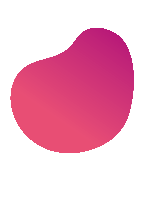 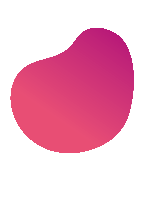 MUSIQUE
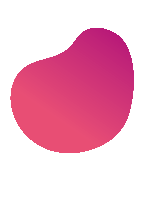 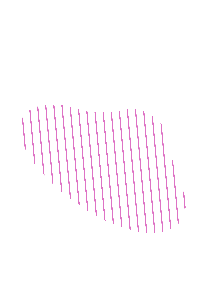 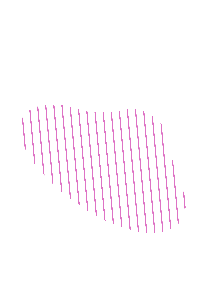 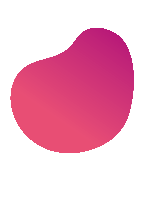 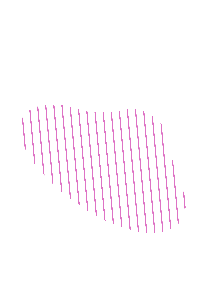 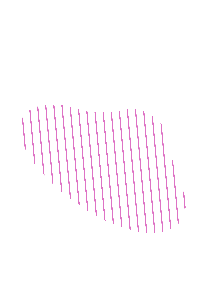 DANSE
THÉÂTRE
CHANT
Ensemble de percussion
Orchestre d’harmonie
Batterie fanfare
Musiques de rue
…
Danse classique
Country
Danse contemporaine
Danse de salon
Modern’jazz
…
Dialectique
Improvisation
Commedia dell’ arte
Seul en scène
…
Chant individuel
Ensembles vocaux
…
270 SECTIONS D’ASSOCIATIONS
6% 
DES LICENCIÉS
Chiffres  
saison 2021-2022
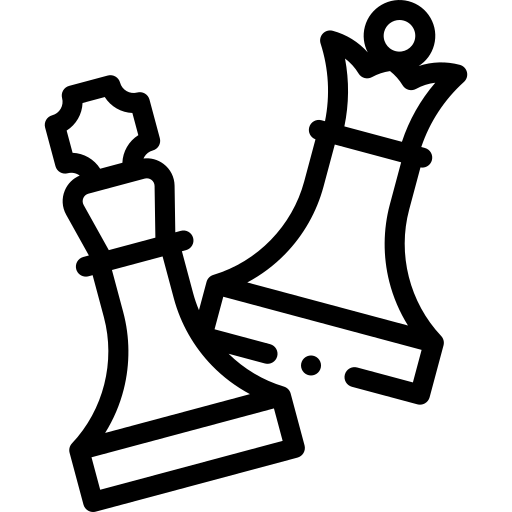 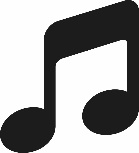 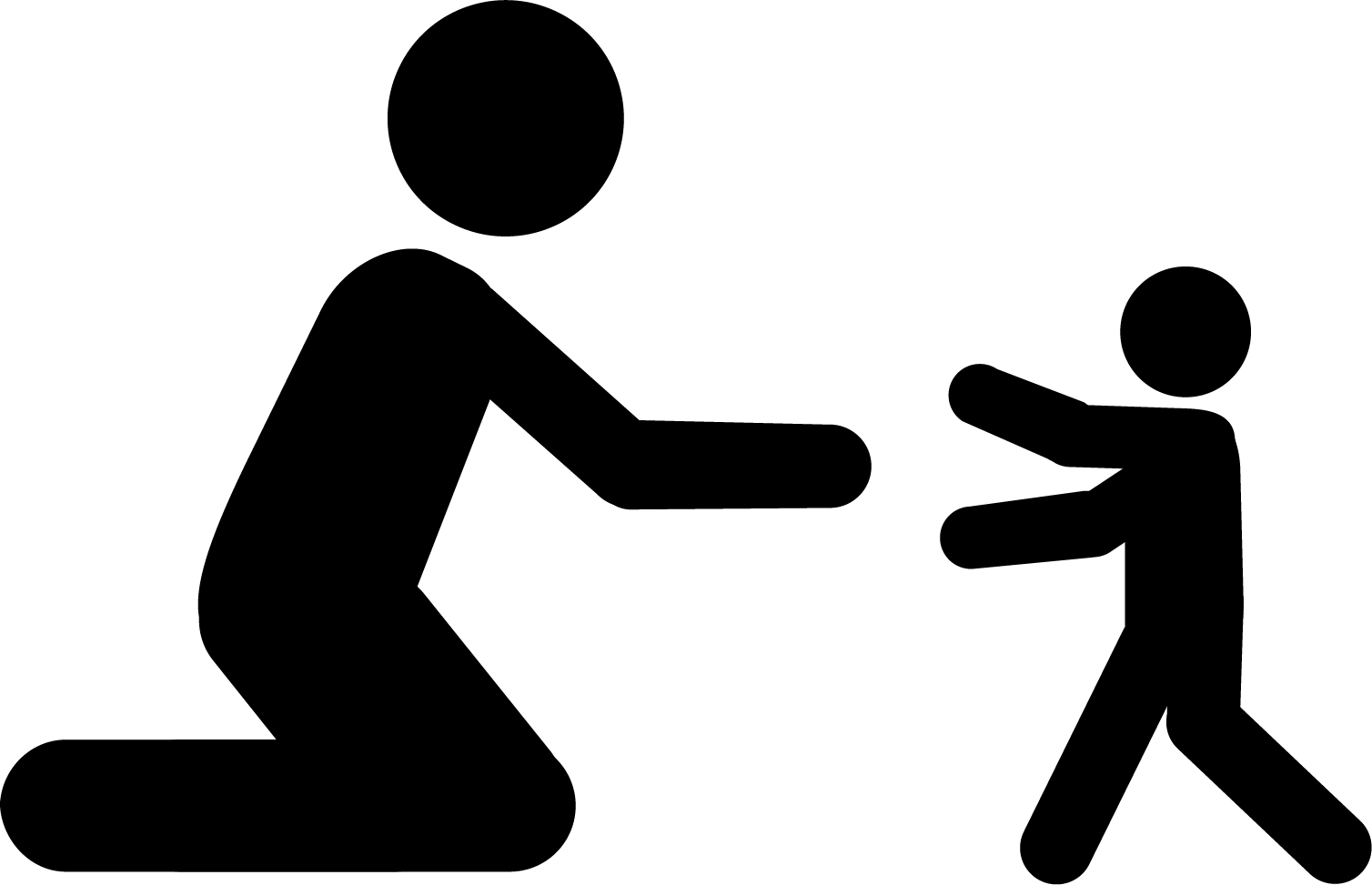 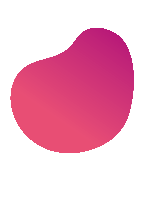 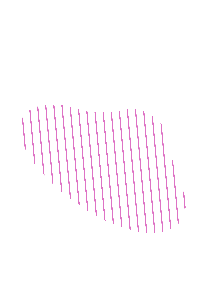 ACTIVITÉS SOCIO-CULTURELLES
VACANCES ET LOISIRS ÉDUCATIFS
ÉVEIL DE L’ENFANT
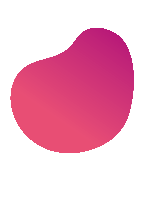 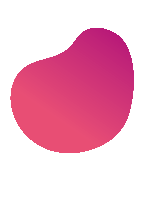 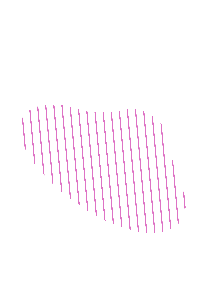 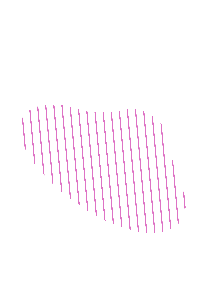 Éveil des premiers pas
Éveil à la multiactivité
…
Animateur socio-culturel
Formateur BAFA-BAFD
Participant accueils de loisirs
Participant séjours de vacances
…
Belote
Échecs
Jeux de société
Périscolaire
…
413 SECTIONS D’ASSOCIATIONS
9% 
DES LICENCIÉS
Chiffres  
saison 2021-2022
Chaque année de nombreuses compétitions et rencontres nationales sont organisées.

Ouvertes à tous ou accessibles sur qualification, elles sont toutes placées sous le signe du partage, de la convivialité et de l’épanouissement de la personne dans sa pratique.
Chaque année, c’est plus de :
40 RENCONTRES NATIONALES
12 000 PARTICIPANTS
3 200 BÉNÉVOLES MOBILISÉS
1 150 SECTIONS D’ASSOCIATIONS
1 600 JUGES ET ARBITRES
Chiffres  
saison 2021-2022
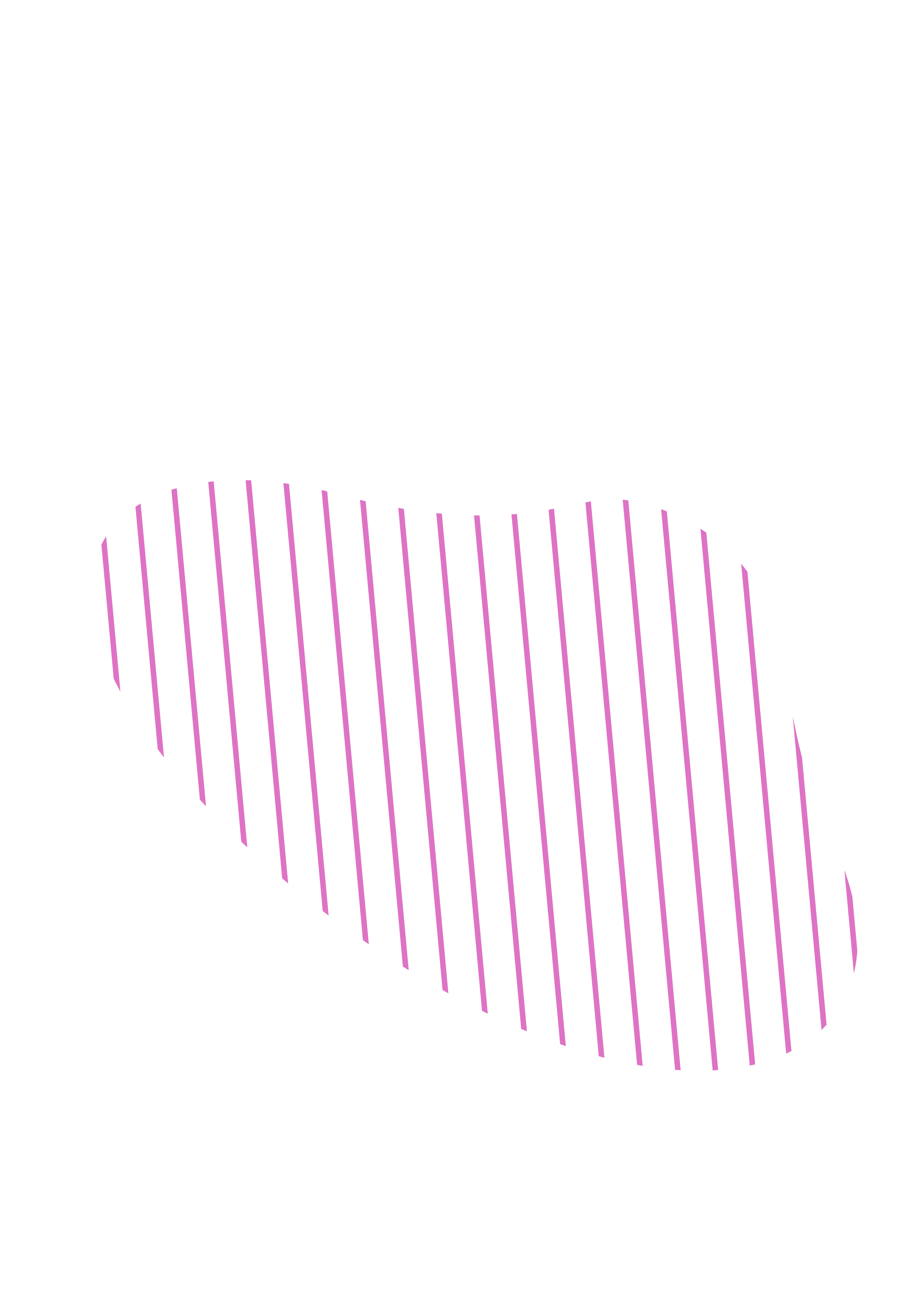 SLIDE TYPE - ACTIVITÉS
TITRE
Lorem ipsum dolor sit amet. Et provident minus et modi similique ut impedit commodi aut distinctio expedita velLorem ipsum dolor sit amet. Et provident minus et modi similique ut impedit commodi aut distinctio expedita vel
Lorem ipsum dolor sit amet. Et provident minus et modi similique ut impedit commodi aut distinctio expedita vel
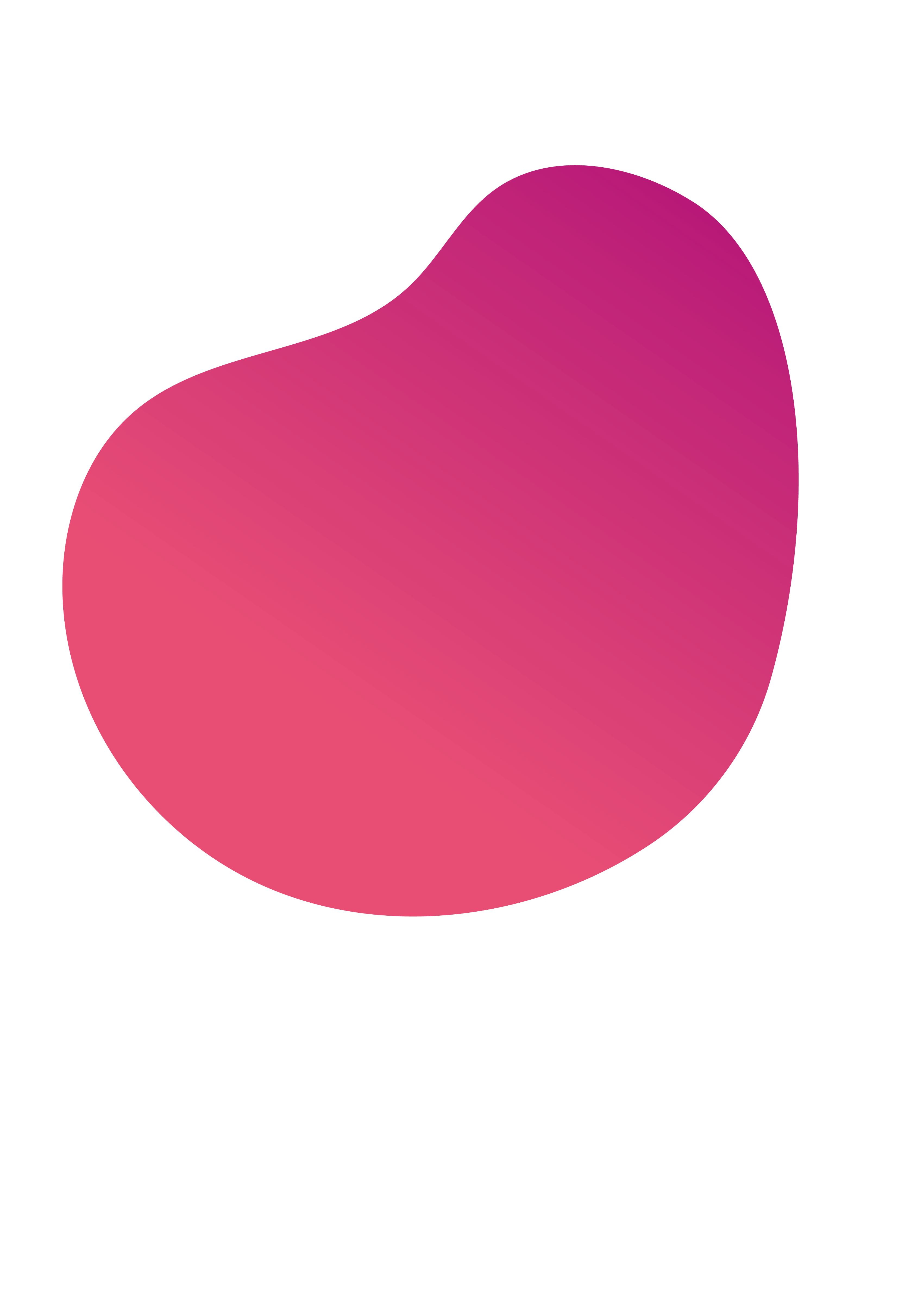 Lorem ipsum dolor sit amet. Et provident
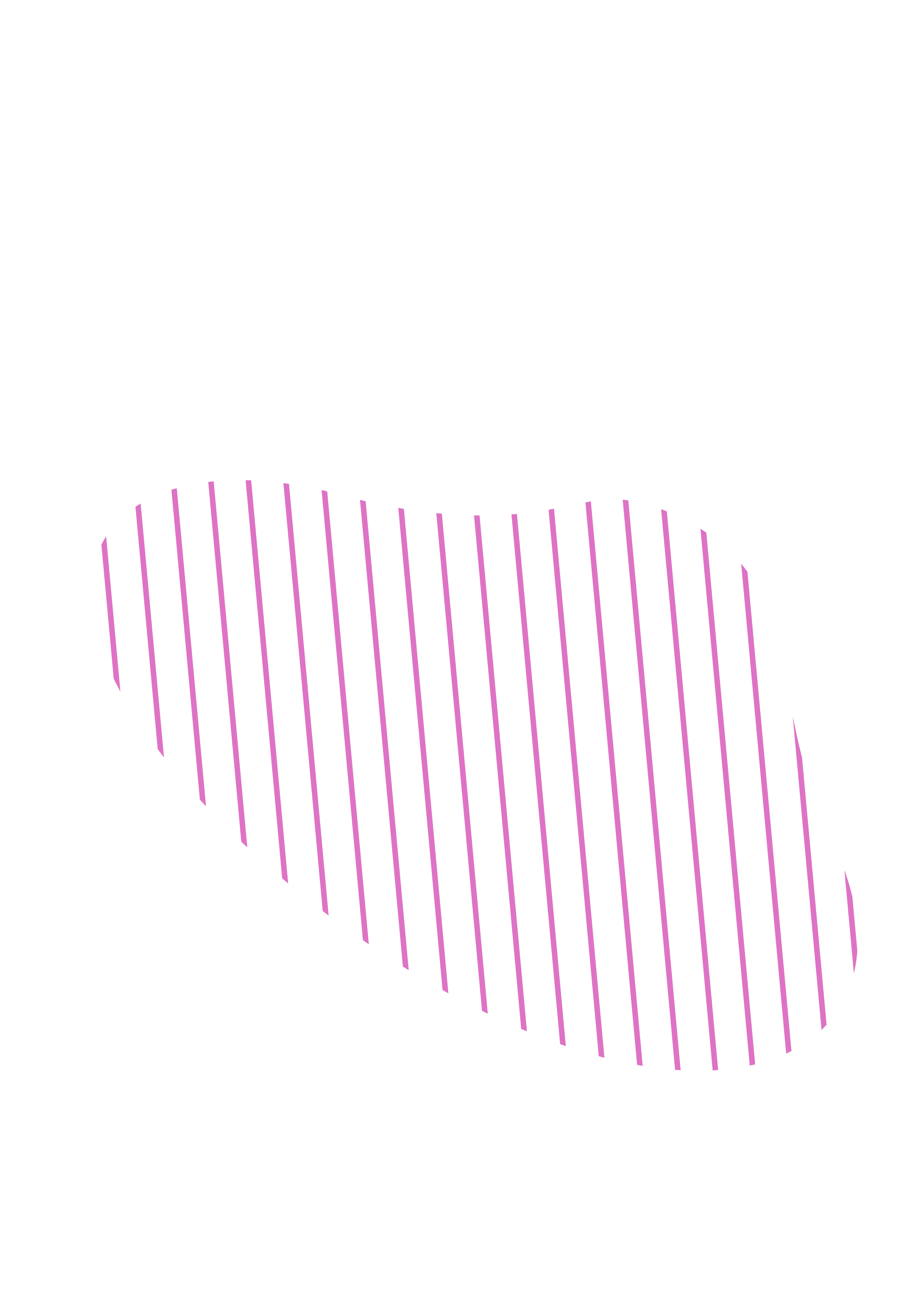 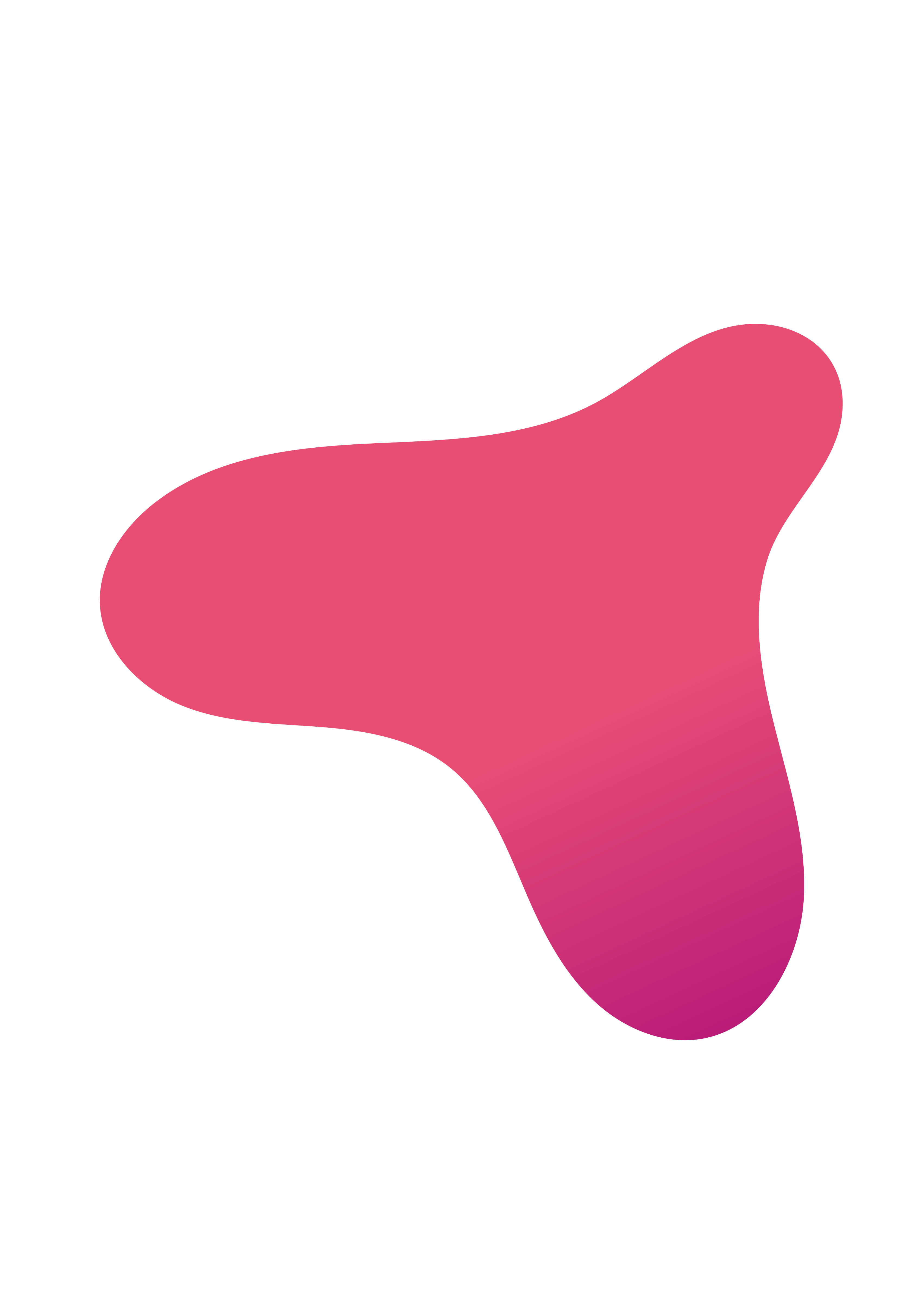 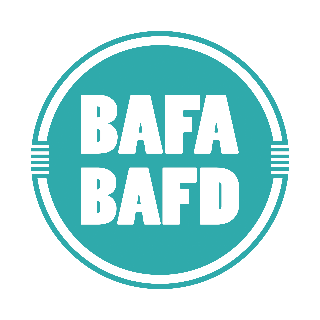 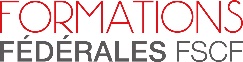 LES FORMATIONS DE LA FSCF
Une offre de formation pour tous :
formations fédérales ;
formations BAFA/BAFD.
La fédération s’attache à former des bénévoles et des salariés à la fois éducateurs et pédagogues, désireux d’agir en faveur de l’épanouissement de chacun, de l’accueil de tous et du développement de la vie associative.
Accompagner l’engagement associatif et professionnel
LES FORMATIONS FÉDÉRALES
LES FORMATIONS BAFA ET BAFD
La FSCF est habilitée par le Ministère de tutelle à dispenser des formations BAFA et BAFD.
De nombreuses sessions sont proposées et organisées partout en France.
127 SESSIONS DE FORMATION
487
STAGIAIRES
Chiffres  
saison 2021-2022
SLIDE TYPE - FORMATION
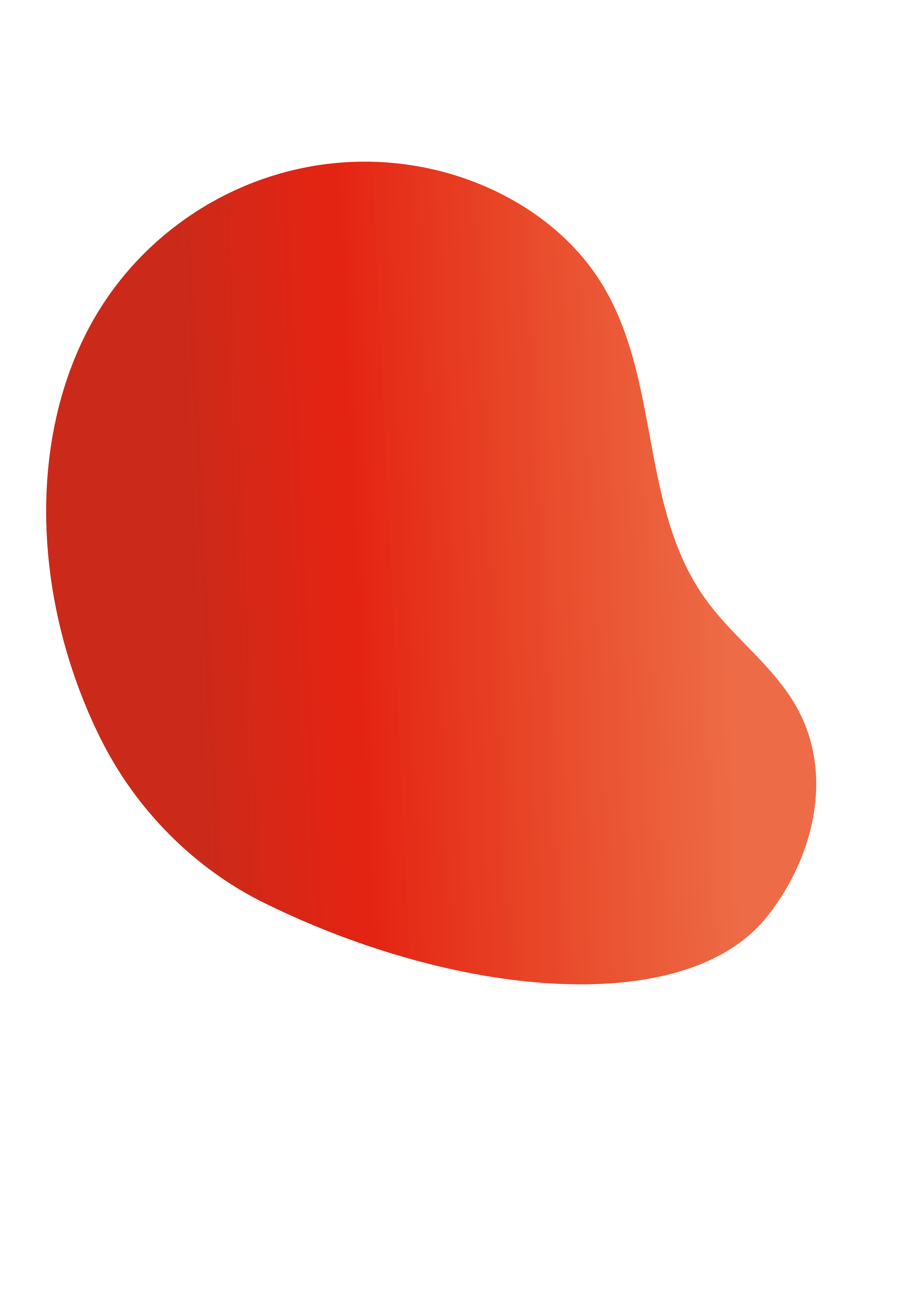 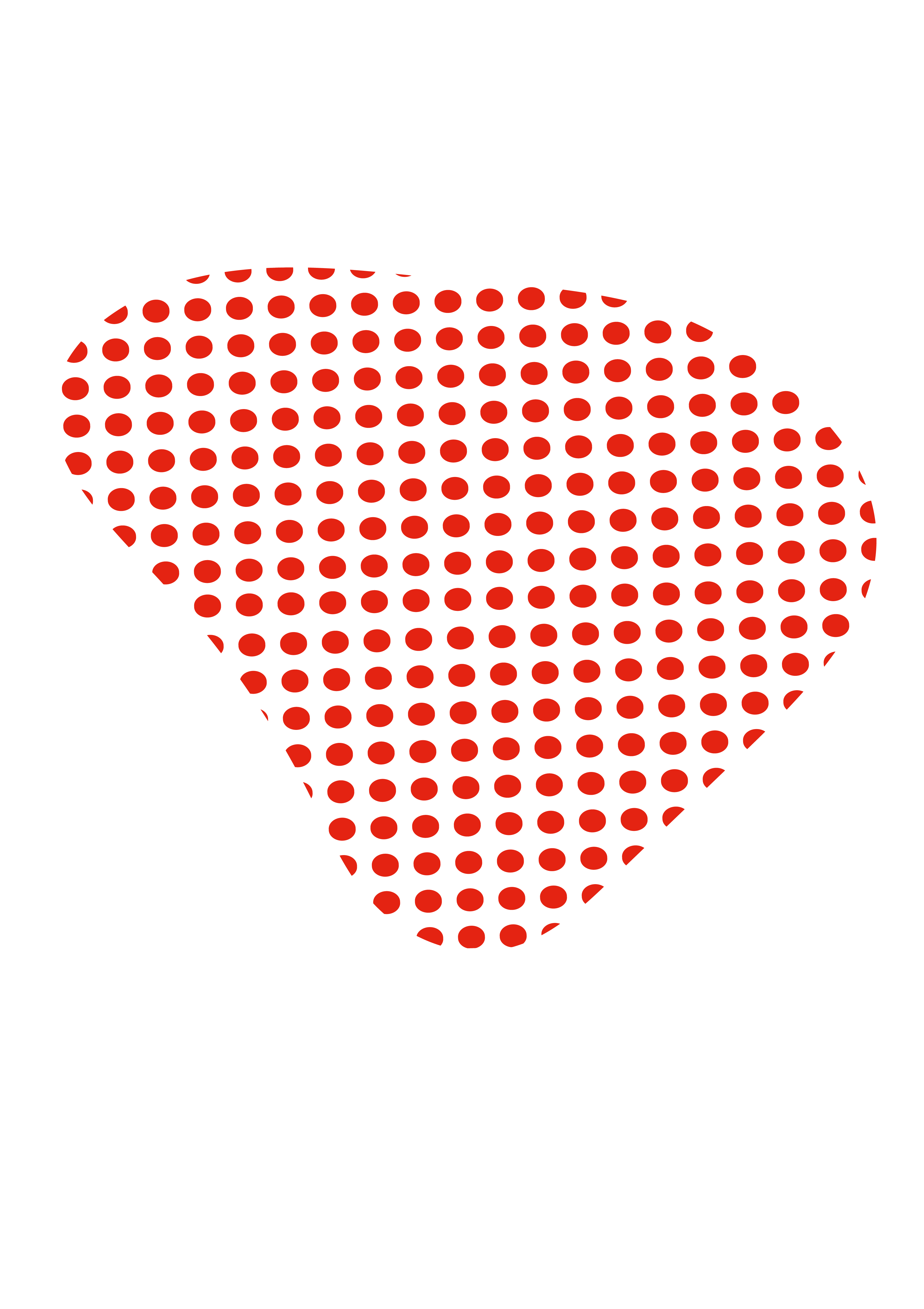 TITRE
Lorem ipsum dolor sit amet. Et provident minus et modi similique ut impedit commodi aut distinctio expedita velLorem ipsum dolor sit amet. Et provident minus et modi similique ut impedit commodi aut distinctio expedita vel
Lorem ipsum dolor sit amet. Et provident minus et modi similique ut impedit commodi aut distinctio expedita vel
Lorem ipsum dolor sit amet. Et provident
LES ACTIONS 
DE LA FSCF
LES ACTIONS DE LA FSCF
Des actions spécifiques en faveur :
de la jeunesse et de l’éducation populaire ;
du handicap ;
de la santé ;
du développement durable ;
de l’histoire et du patrimoine.
Fidèle à ses valeurs éducatives, sociales et solidaires, la fédération porte une attention particulière au développement d’actions spécifiques et à l’adaptation de son offre de pratique.
JEUNESSE ET ÉDUCATION POPULAIRE
635 SERVICES 
CIVIQUES
Service civique
Séjours SoLeader
Trophées du jeune dirigeant/responsable
Accueils collectifs de mineurs : séjours sportifs, Espaces Loisirs Itinérants, etc.
Réseau « jeunes »
Camp FICEP
La FSCF entreprend des actions spécifiques en faveur de la jeunesse, afin de l’accompagner dans son engagement associatif et citoyen et ce dans une démarche d’éducation populaire.
106 PARTICIPANTS AUX SÉJOURS SOLEADER
700 MEMBRES AU SEIN DU RÉSEAU « JEUNES »
703 INSCRITS AU CAMP FICEP
Toutes saisons confondues
La FSCF a reçu un agrément de l’État pour ses actions de jeunesse et d’éducation populaire
HANDICAP
Une meilleure prise en compte des personnes en situation de handicap
Plus de :
La FSCF porte une attention particulière à l’accueil et l’intégration de personnes en situation de handicap au sein de ses structures.
Organisation de journées d’information, de sensibilisation et de retour d’expériences pour échanger sur les bonnes pratiques ;
Participation aux rencontres et championnats de personnes en situation de handicap ;
Mise en place du dispositif Auxiliaire de Vie Associative (AVA) ;
Soutien de la fédération grâce au guide d’accueil des personnes en situation de handicap.
450
ASSOCIATIONS FSCF DÉCLARENT ACCUEILLIR OU POUVOIR ACCUEILLIR DES PERSONNES EN SITUATION DE HANDICAP
DÉVELOPPEMENT DURABLE
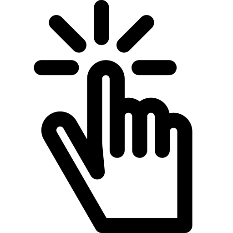 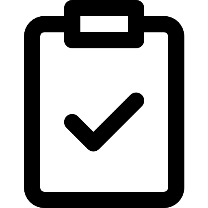 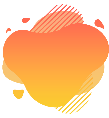 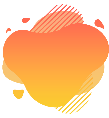 CHARTE DE L’ENGAGEMENT ECO-RESPONSABLE
LABEL CNOSF
Offre une reconnaissance aux manifestations engagées dans une démarche responsable et un gain de notoriété auprès des décideurs publics et privés.
Permet à chaque structure de rédiger sa propre charte développement durable avec des actions adaptées.
La FSCF incite ses associations à s’engager dans une démarche responsable tant dans la gestion de la vie quotidienne que dans l’organisation d’événements ou de rencontres
HISTOIRE ET PATRIMOINE
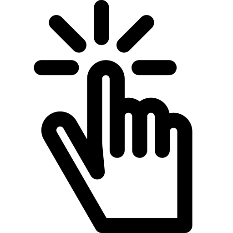 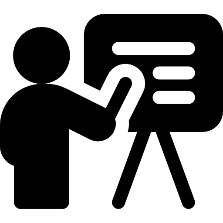 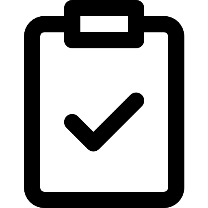 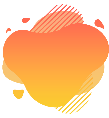 EXPOSITION PERMANENTE
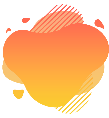 ARCHIVAGE
MUSÉE VIRTUEL
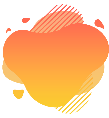 38 000 pages de l’histoire fédérale consultables sur le site de la Bibliothèque nationale de France (BnF) et des films de l’entre-deux guerres sur le site de l’Institut national du sport et de l’éducation physique (INSEP).
Galerie de portraits
Histoire écrite
Expositions virtuelles
…
Une rétrospective de l’histoire fédérale racontée via des images d’archives des activités sportives, culturelles et de loisirs.
En appui sur sa riche histoire, étalée sur 3 siècles, la fédération tient toujours son rang par ses interventions en phase avec le monde d’aujourd’hui
SLIDE TYPE - ACTIONS
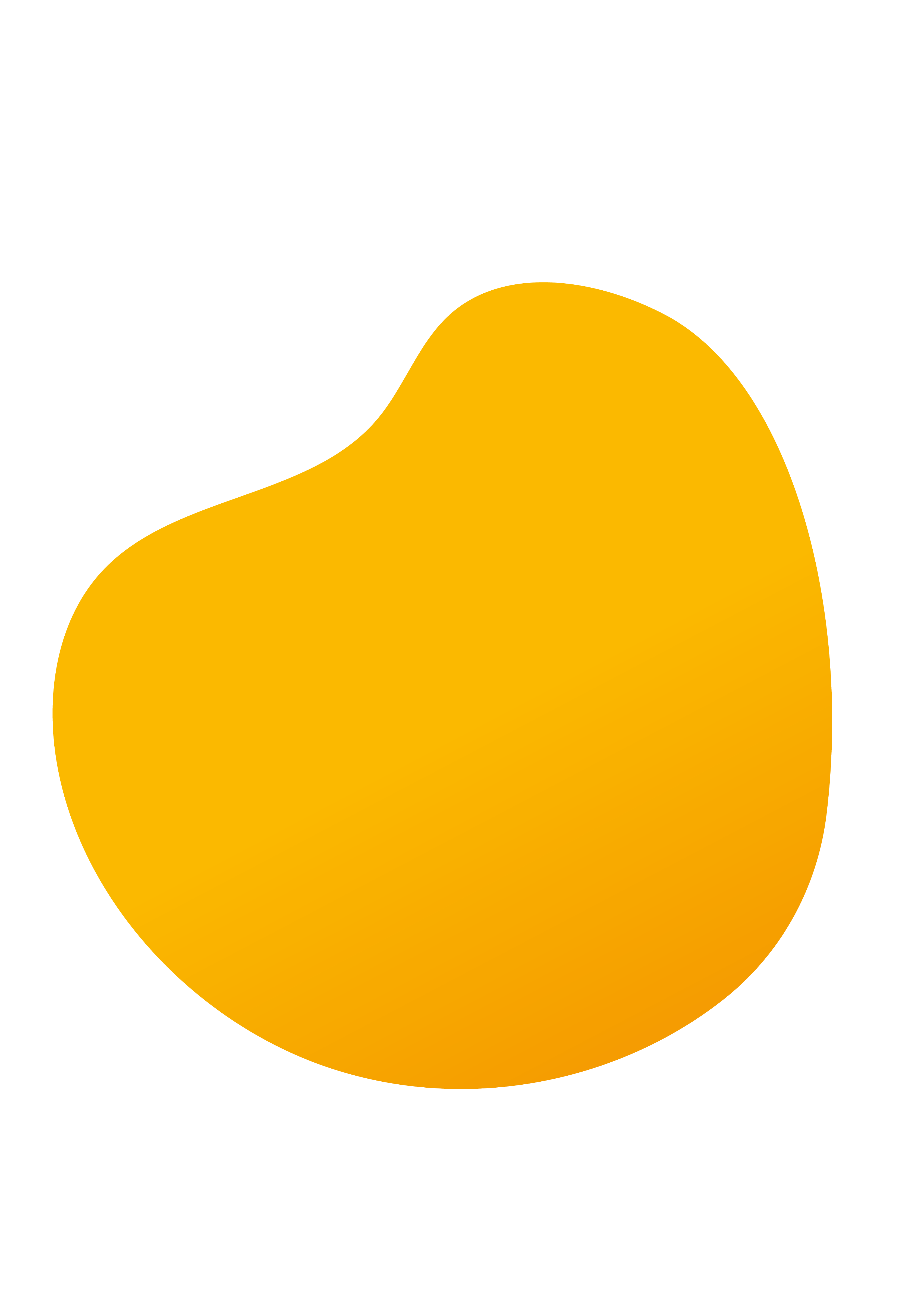 TITRE
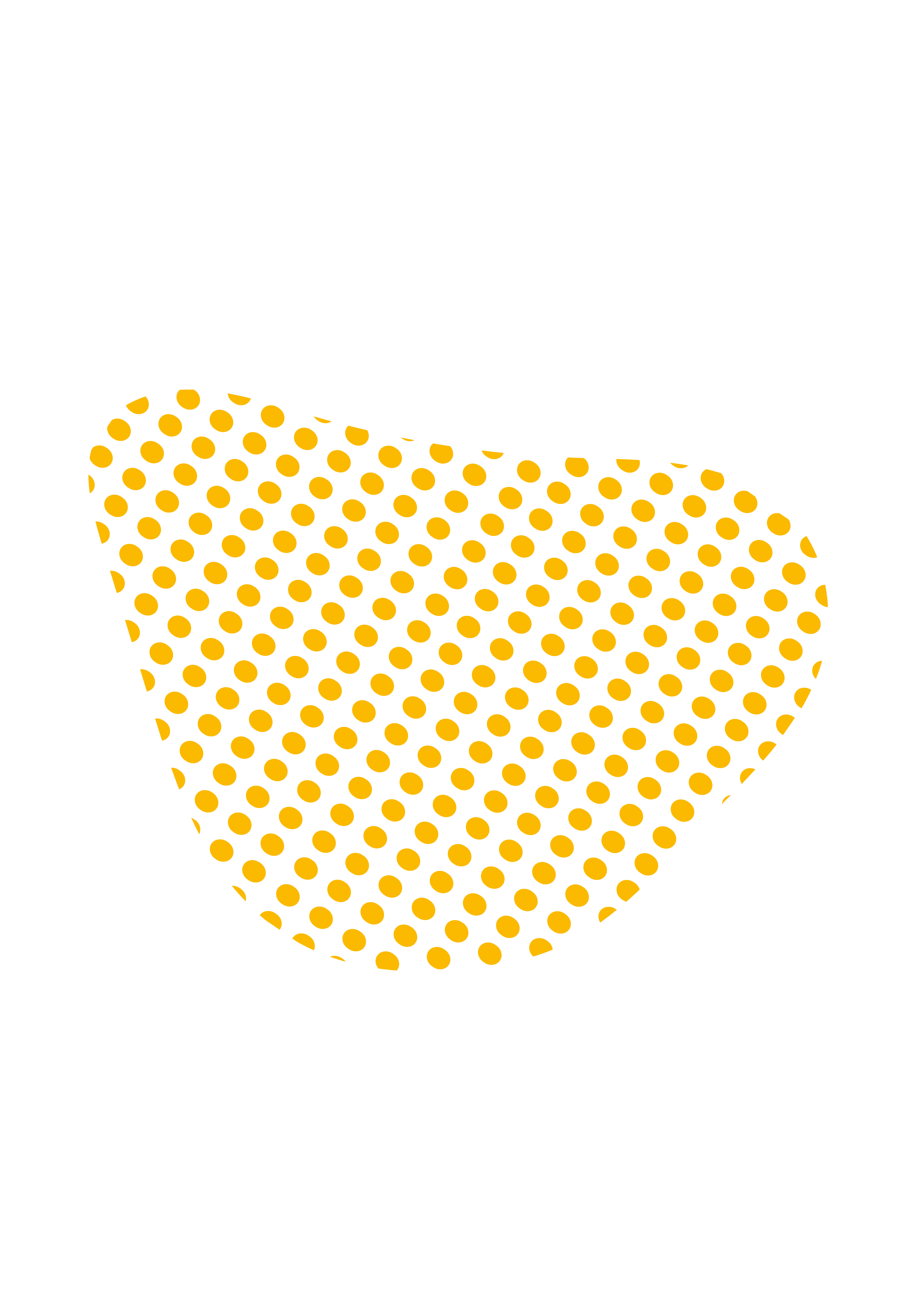 Lorem ipsum dolor sit amet. Et provident minus et modi similique ut impedit commodi aut distinctio expedita velLorem ipsum dolor sit amet. Et provident minus et modi similique ut impedit commodi aut distinctio expedita vel
Lorem ipsum dolor sit amet. Et provident minus et modi similique ut impedit commodi aut distinctio expedita vel
Lorem ipsum dolor sit amet. Et provident